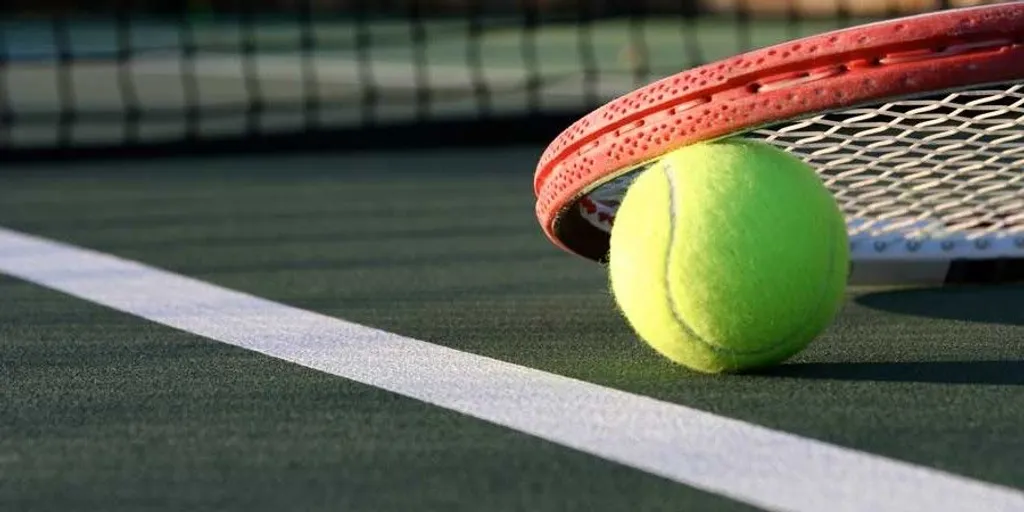 Social TennisEvery Lunch 
Only when the field is openCollect equipment from PE office
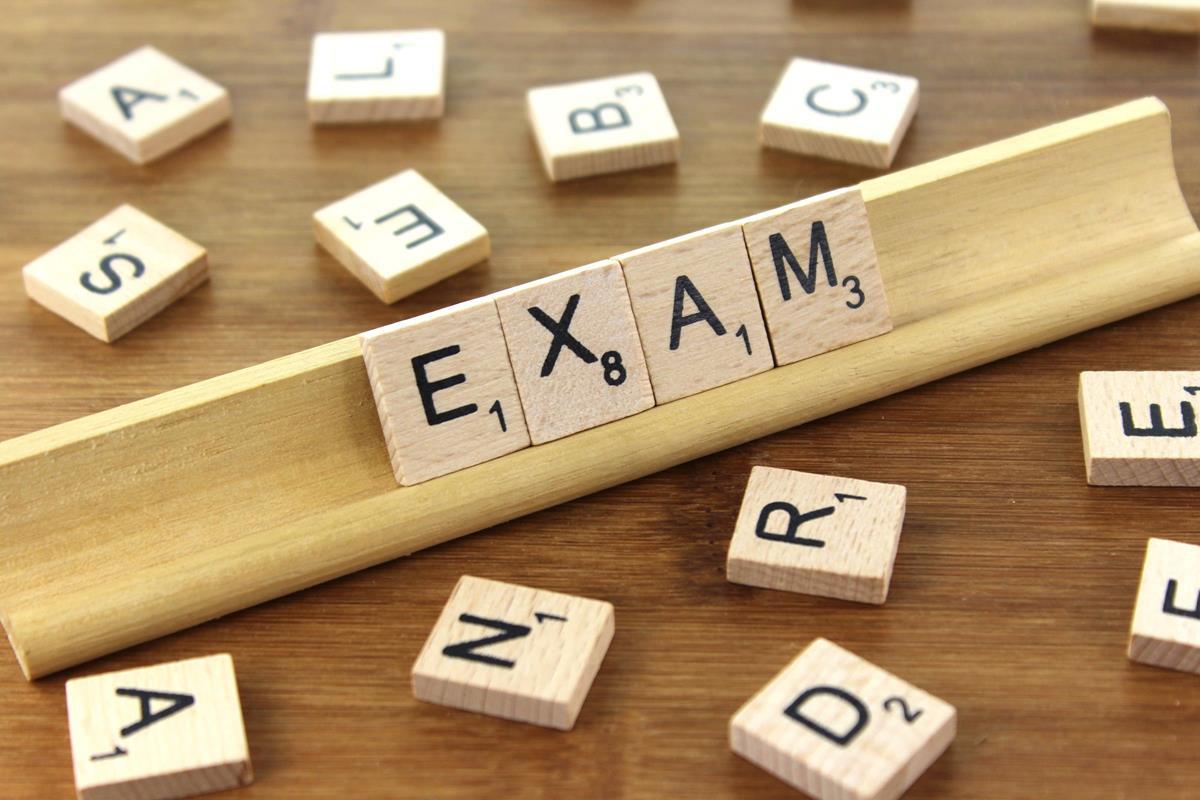 GCSE PE RevisionTuesday lunchtimeM29
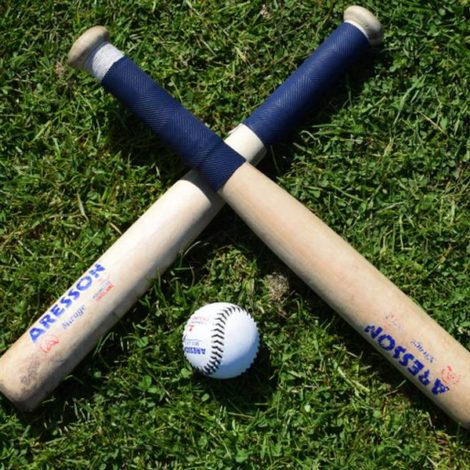 Rounders Club
Monday
3:20 – 4:20
Girls Only
Miss Exley
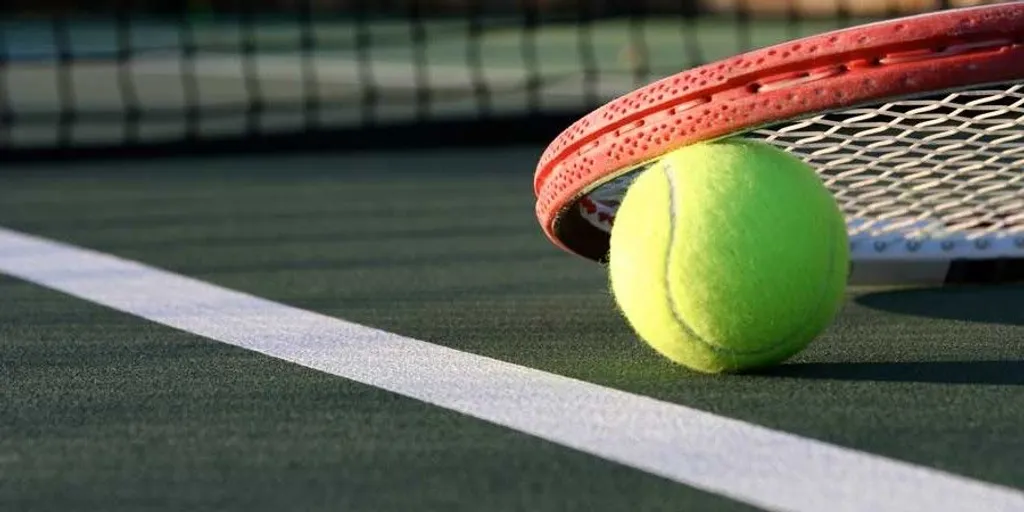 Tennis ClubTuesday
3:20-4:20
Mr Bromage
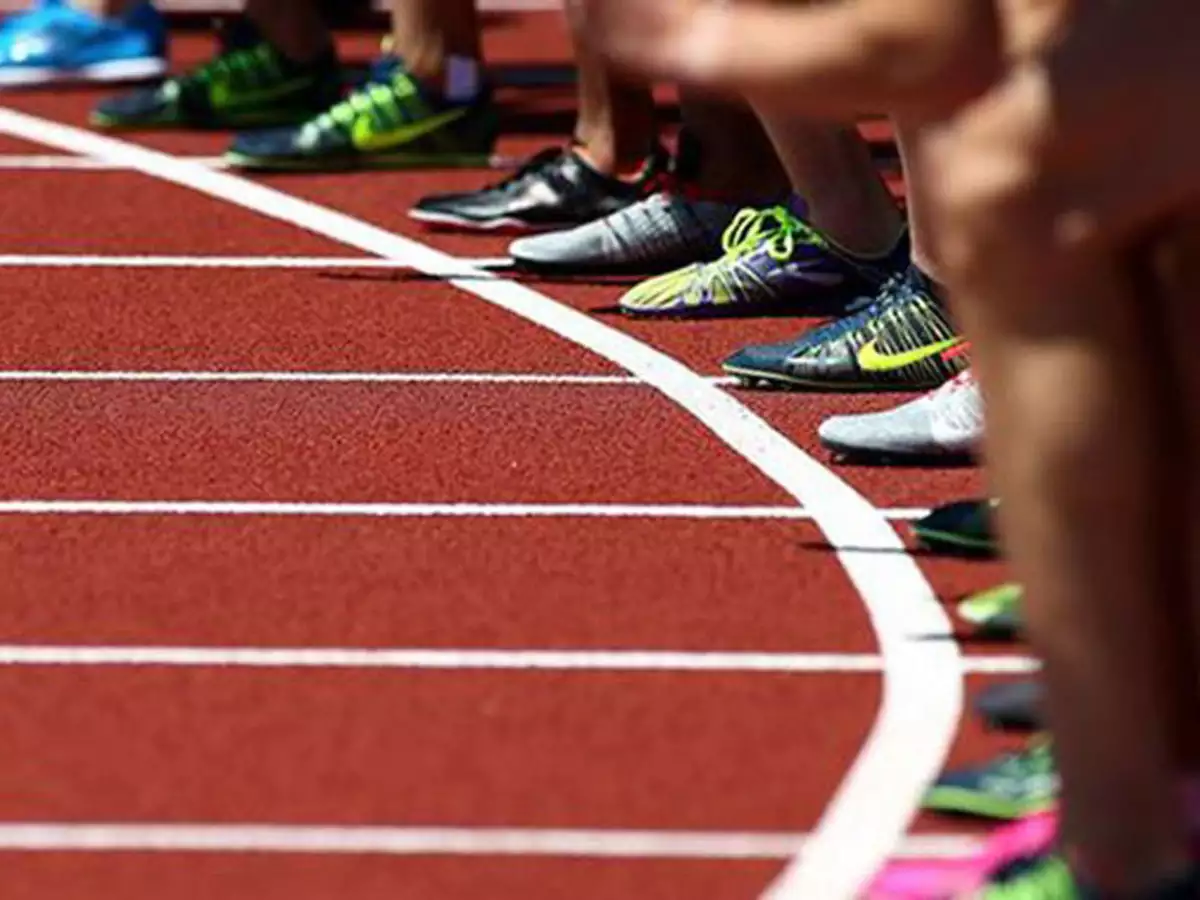 Athletics ClubWednesday3:20-4:20Miss Finch
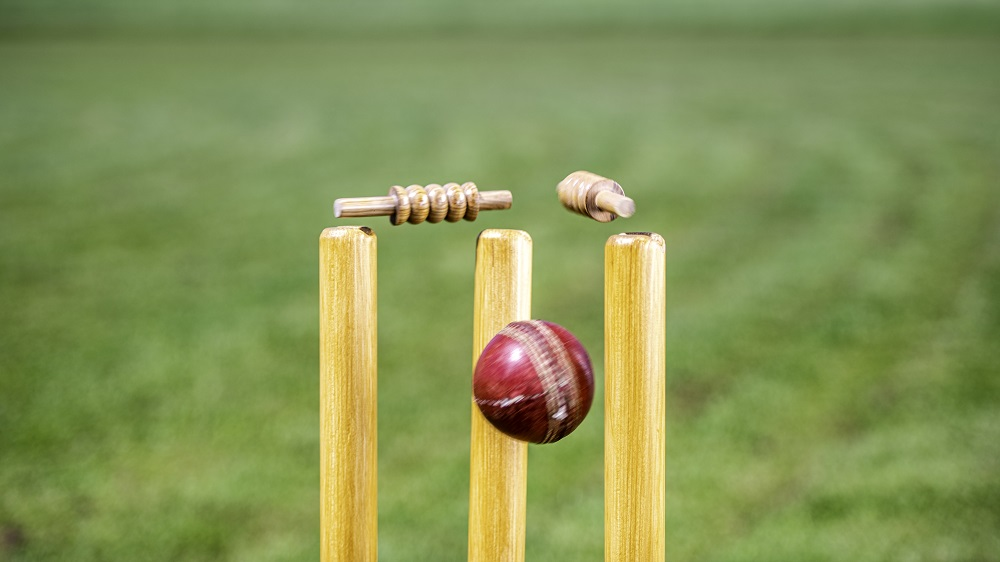 Cricket ClubThursday3:20-4:20Mr Thomas